МБДОУ « Детский сад
 « Ромашка» р. п. Самойловка
Воспитатель: Никитина Юлия Геннадьевна
«Веснянка-народная кукла»
2025 г.
[Speaker Notes: PowerPoint 2007; экран (16:10)]
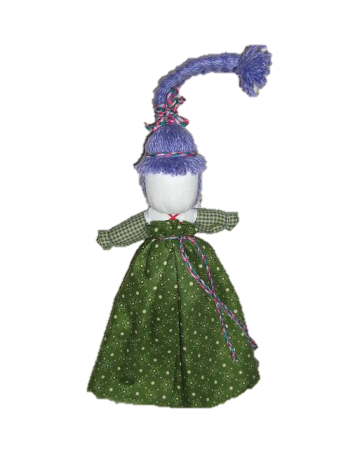 Жаворонки прилетите, Студену зиму унесите, Теплу весну принесите: Зима нам надоела, Весь хлеб у нас поела, И соломку подобрала, И мякинку подняла. Уж вы, кулички — жаворонки, Солетайтеся, сокликайтеся.
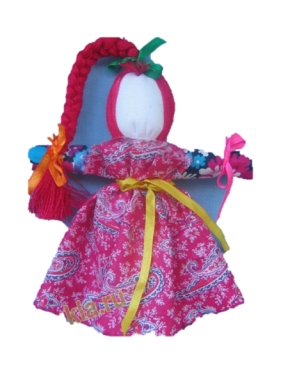 2
[Speaker Notes: Ручная роспись тканей – вид декоративно-прикладного искусства, который имеет ещё одно название – батик. Вatik - индонезийское слово. Часть слова -tik - на всех индонезийских языках означает «точка»  или «капля»;  -ба – «ткань».  
Батик - это обобщенное название разнообразных способов ручной росписи ткани. В основе всех этих приемов лежит принцип резервирования, то есть покрывание не пропускающими краску некоторыми веществами  тех мест ткани, которые должны остаться неокрашенными и образовать узор. Такими  веществами являются воск, парафин, резиновый клей.]
Цель занятия: научить создавать русскую обереговую куклу Веснянку на основе традиционной технологии.
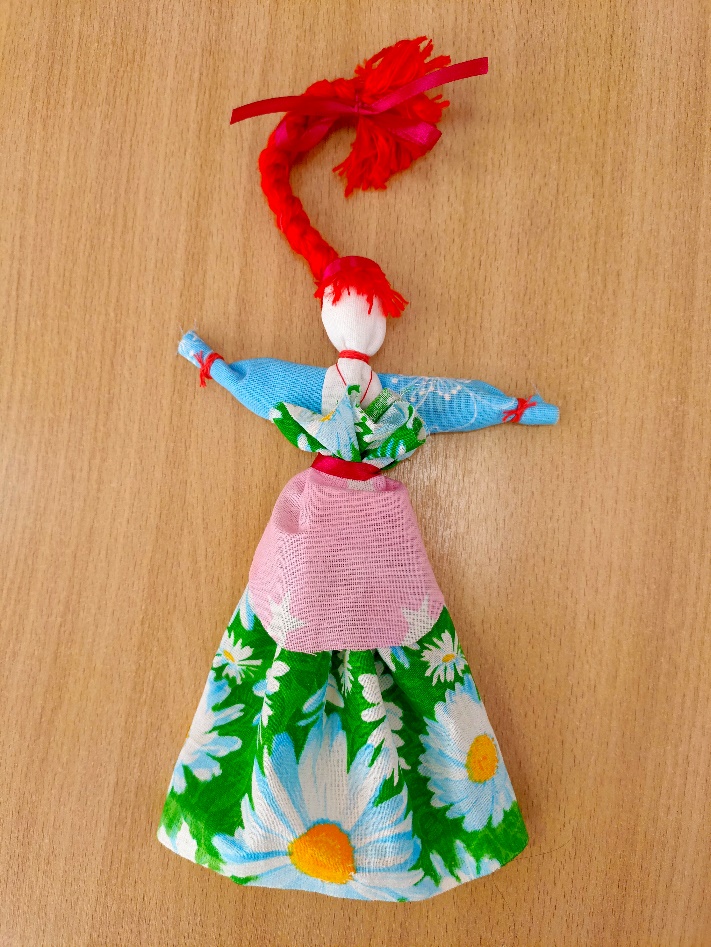 Задачи: 
разнообразить представления о значении обереговых кукол;
воспитывать чувства причастности к  истории и культуре своего народа;
привить интерес к русской обрядовой кукле, как виду народного художественного творчества;
 развивать творческие способности, аккуратность и трудолюбие.
3
Сегодня на мастер-классе
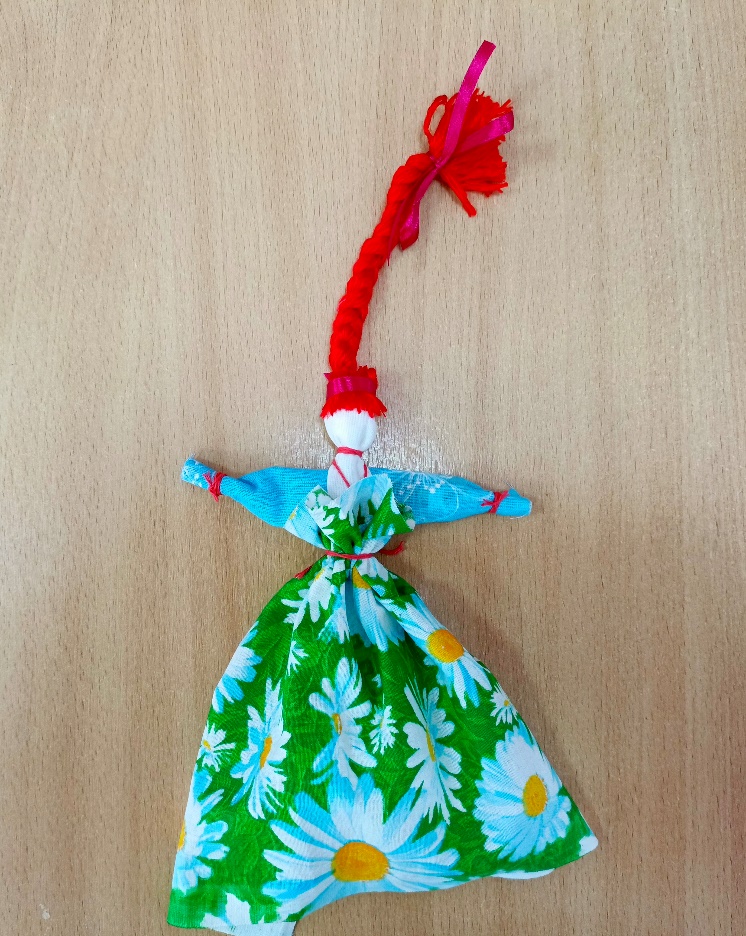 Принципы изготовления народной игрушки
Обереговое значение куклы Веснянки
Мастер – класс по изготовлению куклы Веснянки
4
Принципы изготовления народной игрушки
Использовать простейшие конструкции.
Употреблять в дело любой имеющийся под рукой лоскут.
Строго следить за правилами экономии материала.
В работе применять любые кусочки ткани, извлекая красоту из обычных,  бросовых обрезков, кромок, обшивок материи, ленточки.
Особенностью народной куклы является то, что делают ее без иголки. Сворачивая и завязывая ткань, мы не делаем ни одного шва и укола иголки, ведь это наша подружка и берегиня, и колоть ее тело иголкой негоже…
Вы наверняка задавали себе вопрос: «А почему у куклы нет лица?». Безликой (то есть без лика, без лица) кукла долгое время оставалась потому, что люди боялись полностью уподобить ее человеку, поскольку считали, что кукла с «лицом» как бы обретала душу и могла навредить ребенку.
5
Обереговое значение куклы Веснянки
В старину славянские девушки по весне делали яркие куклы и дарили их друг другу. Волосы (космы) у традиционных куколок «Веснянок» всегда были из ярких ниток, ведь изображала она не человека, а Дух пробуждающейся природы.
Кукла давалась на радость, на будущие надежды, на здоровье. Ранней весной она должна была яркими красками напомнить, что скоро придет тепло и земля станет такой же красочной, как она сама. Веснянку берегли до следующей весны, а потом мастерили новую.
 Ростом куколка - с ладошку, а силы, радости и солнца  в ней припасено до следующей весны.
6
[Speaker Notes: Ткань, предназначенную для работы, предварительно стирают для удаления подкрахмаливающих веществ, сушат, утюжат, натягивают на подрамник строго по долевым и поперечным нитям и закрепляют с изнаночной стороны по периметру кнопками или степлером. Для небольших работ можно воспользоваться обычными вышивальными пяльцами. 
Рисунок на ткань можно наносить простым карандашом. Хорошо использовать фломастер-фантом, следы которого со временем исчезают с ткани. Художники подкладывают под ткань рисунок, выполненный на бумаге, контуры которого обведены фломастером.]
Материалы и инструменты
Туловище и голова: ткань белого цвета, 35Х12 см;
 Платье куклы: нижняя юбка, цветная, 35Х15 см;
  Рукава, ткань 16Х12см;
Волосы (шерстяная пряжа, яркого цвета);
Фартук ткань цветная 7X9 см;
Нитки красного цвета, лента, ножницы.
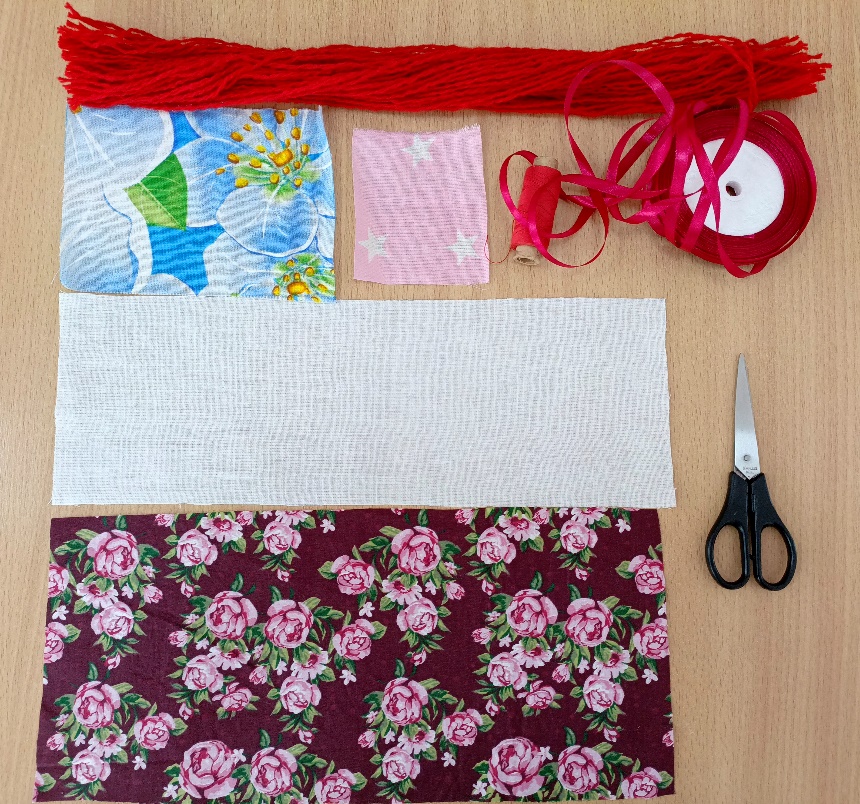 7
1. Изготовление туловища куклы
.
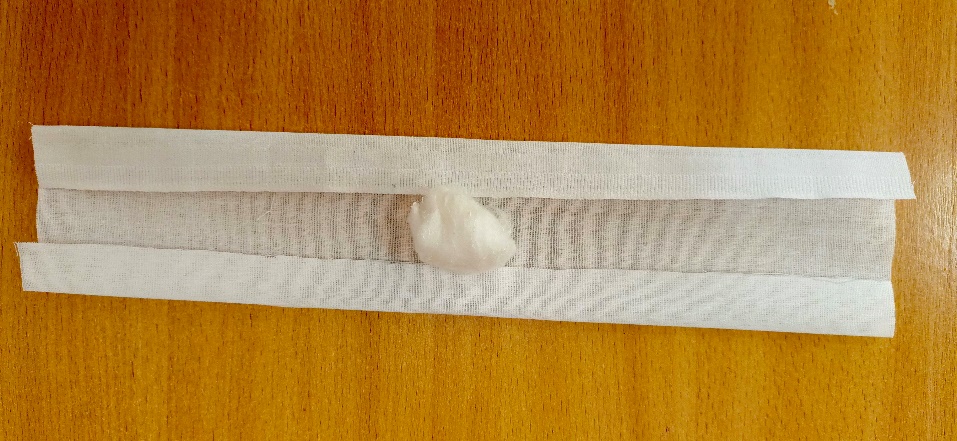 Складываем белую ткань к середине – делаем скрутку.
 Шарик синтепона или выты для головы вкладываем в складку  ближе к центру.
  Скрутку сворачиваем пополам и пока откладываем в сторону.
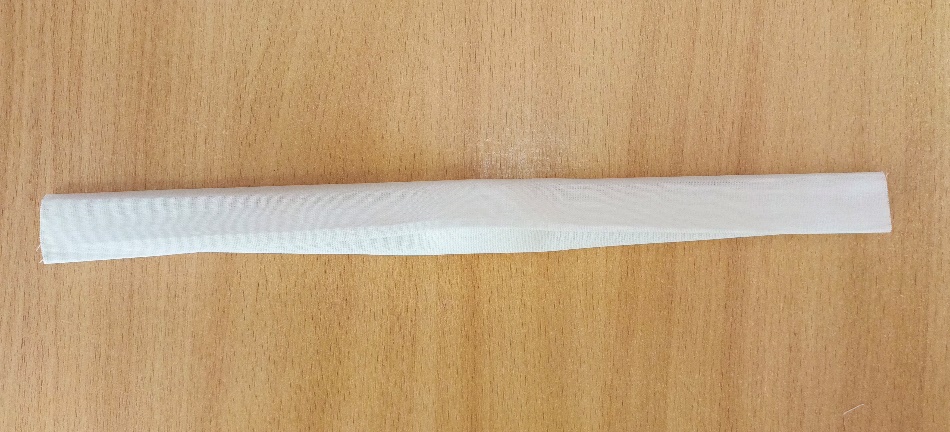 8
2. Волосы для куклы
Наматываем на книгу пряжу яркого цвета, и разрезаем их с одного края.
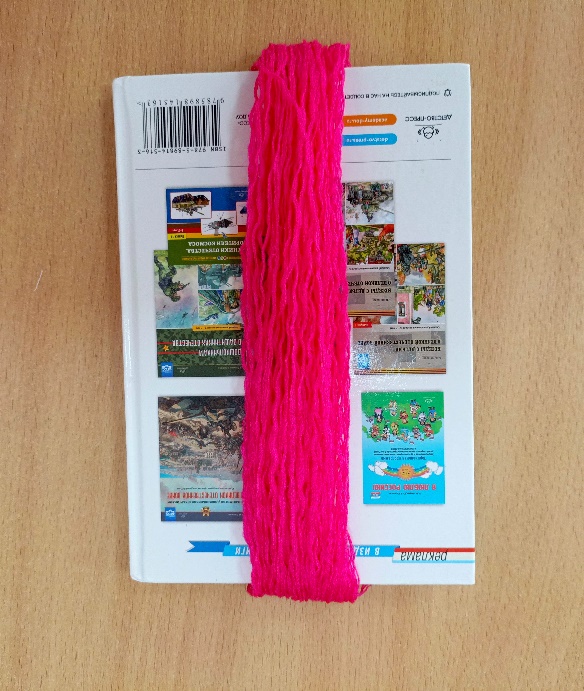 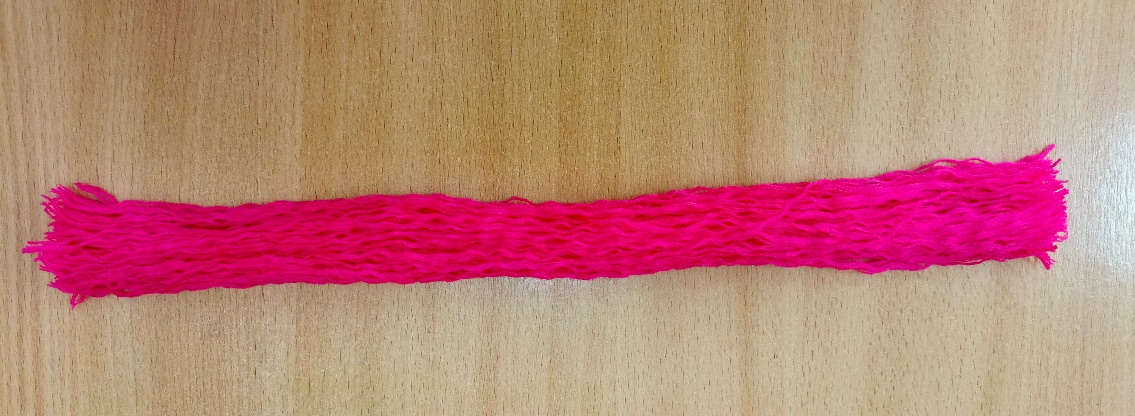 9
3. Формирование прически
Внутрь  скрутки туловища вставляем заготовку для косы.
Перевязываем красной ниткой шею куклы.
Завязываем ниткой хвост, закругляя личико Веснянки.
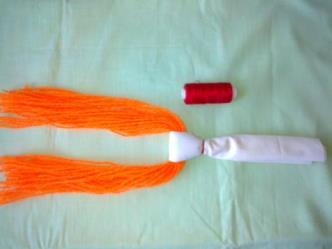 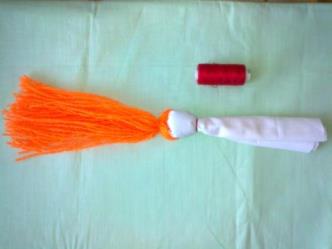 10
Отделяем прядь волос, которая будет челкой. 
 Заплетаем туго косу. В конце вплетаем в косу ленточку.
Делаем челку. Сначала крепко привязываем прядь к голове тесьмой. Затем отрезаем челку нужной длины.
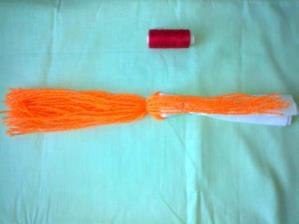 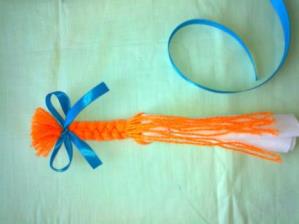 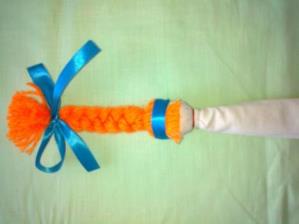 11
4. Изготовление ручек куклы
С двух сторон складываем ткань к центру (так же, как и скрутку для туловища). Завязываем края красной ниткой.
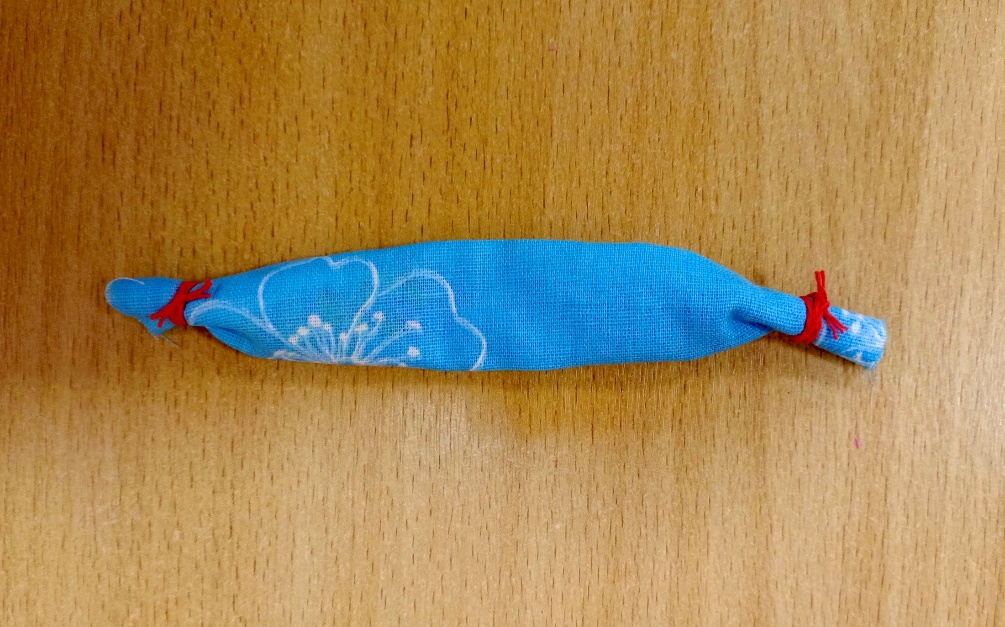 12
5. Соединение туловища и ручек куклы
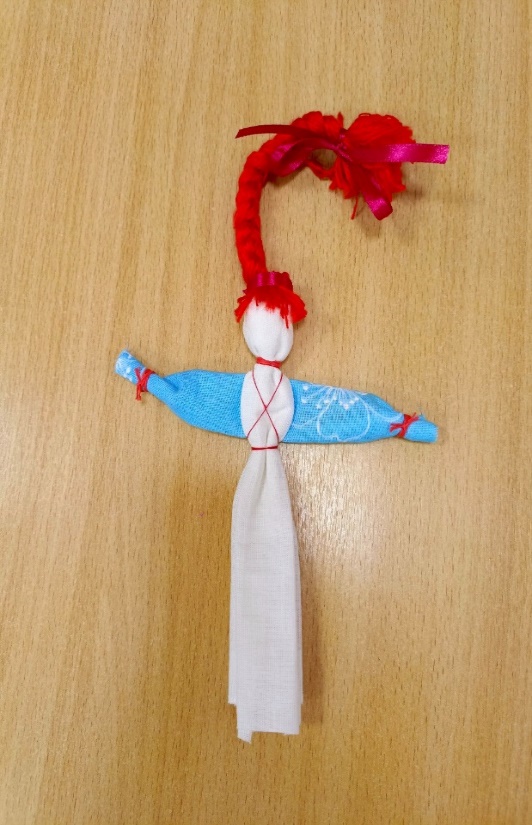 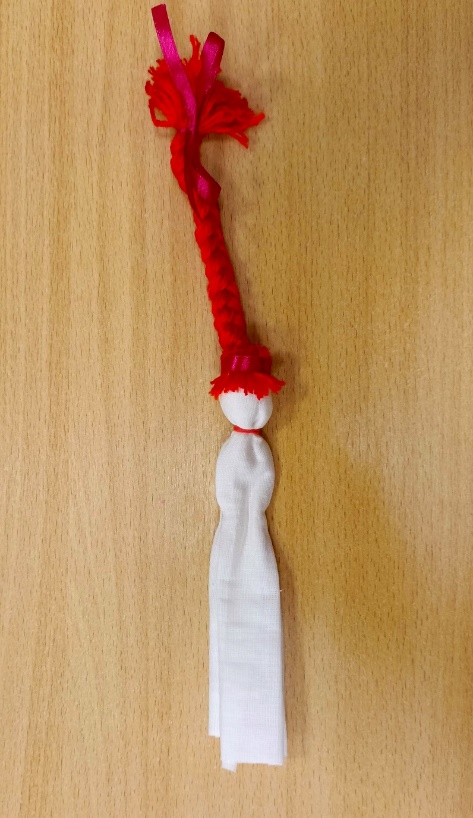 Вставляем заготовку ручек внутрь скрутки туловища  и крестообразно перевязываем руки и талию.
13
6. Наряд  для куклы
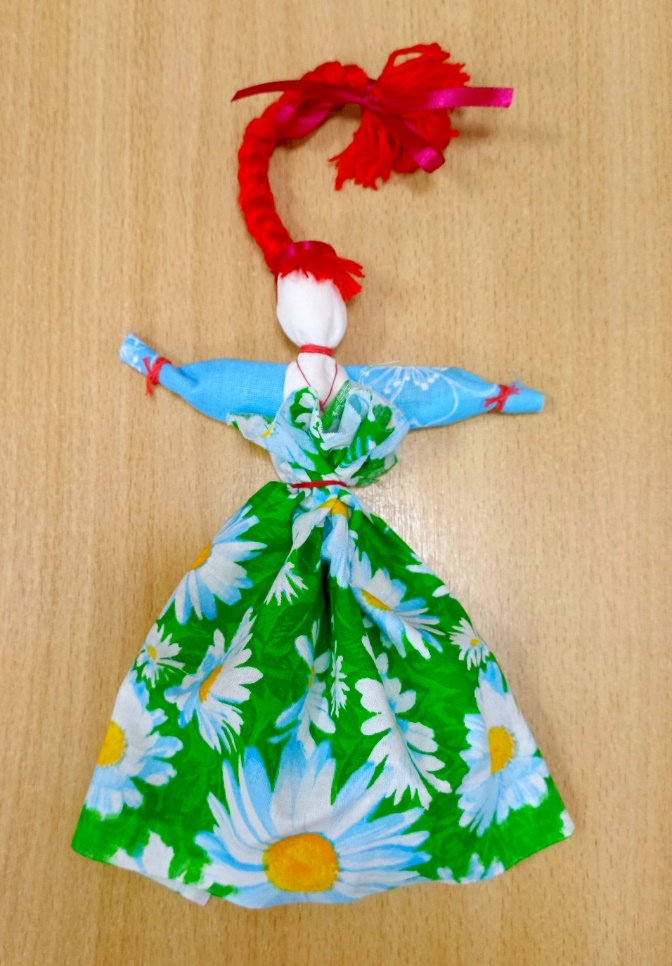 Надеваем юбку.  Формируем складки, ровняем концы юбки. 
  Край юбки - почти вровень с подбородком Веснянки.  Прикрепляем с помощью нитки.
14
7. Фартучек и пояс
Складки фартучка лучше направить друг к другу к центру. Нитку прижимаем большим пальцем, затем оборачиваем вокруг, и завязываем узелок спереди. Красивый пояс бантиком.
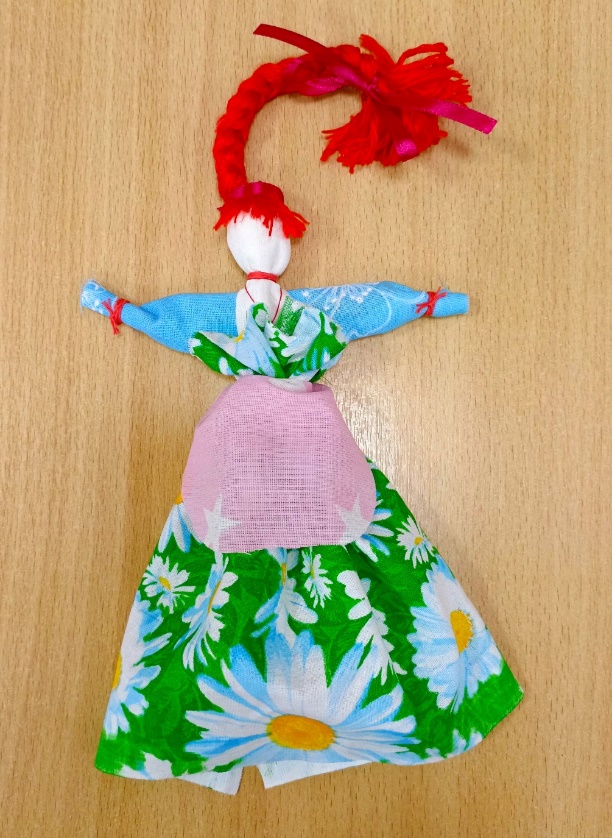 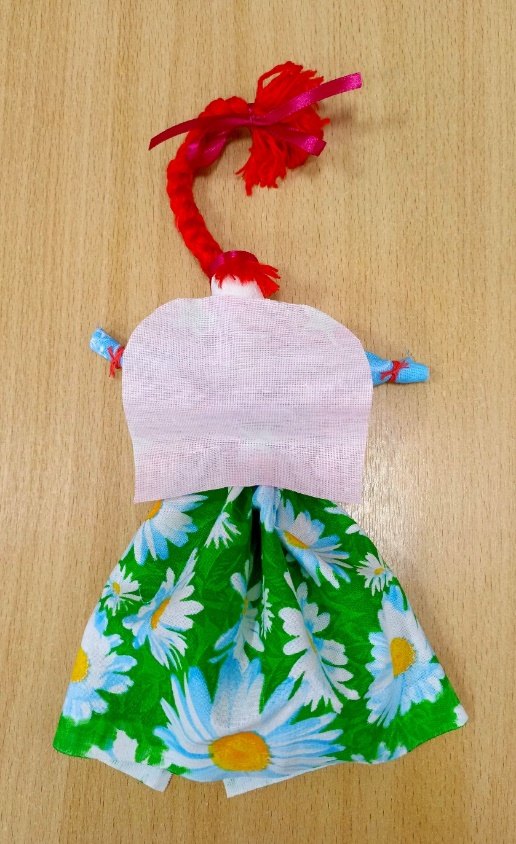 15
8. Кукла готова
.
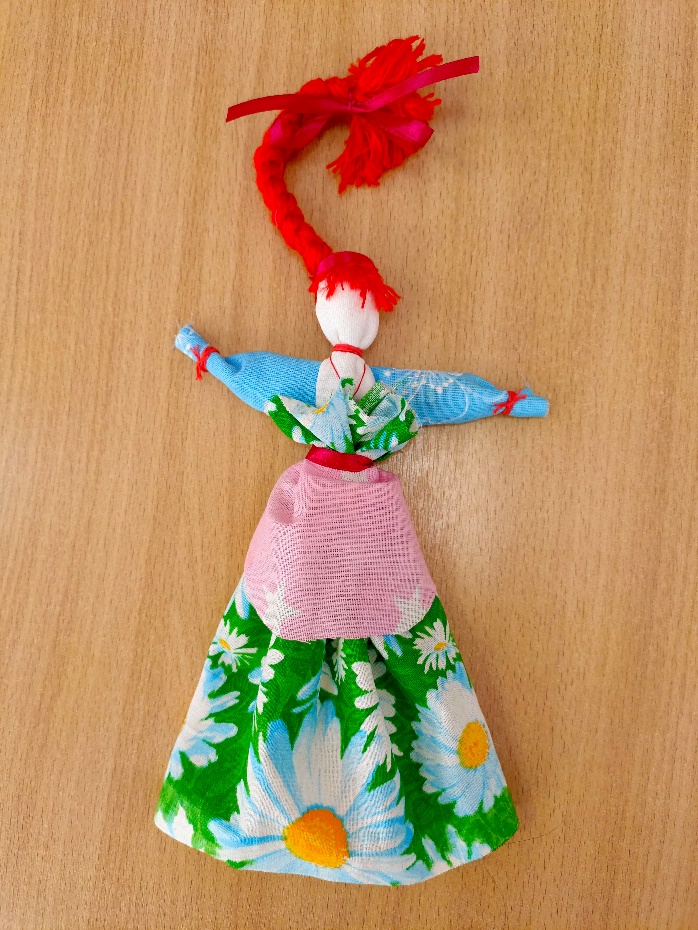 Наша куколка «Веснянка» готова. 
Посмотрите, какая получилась красавица!
16
Фотоотчёт
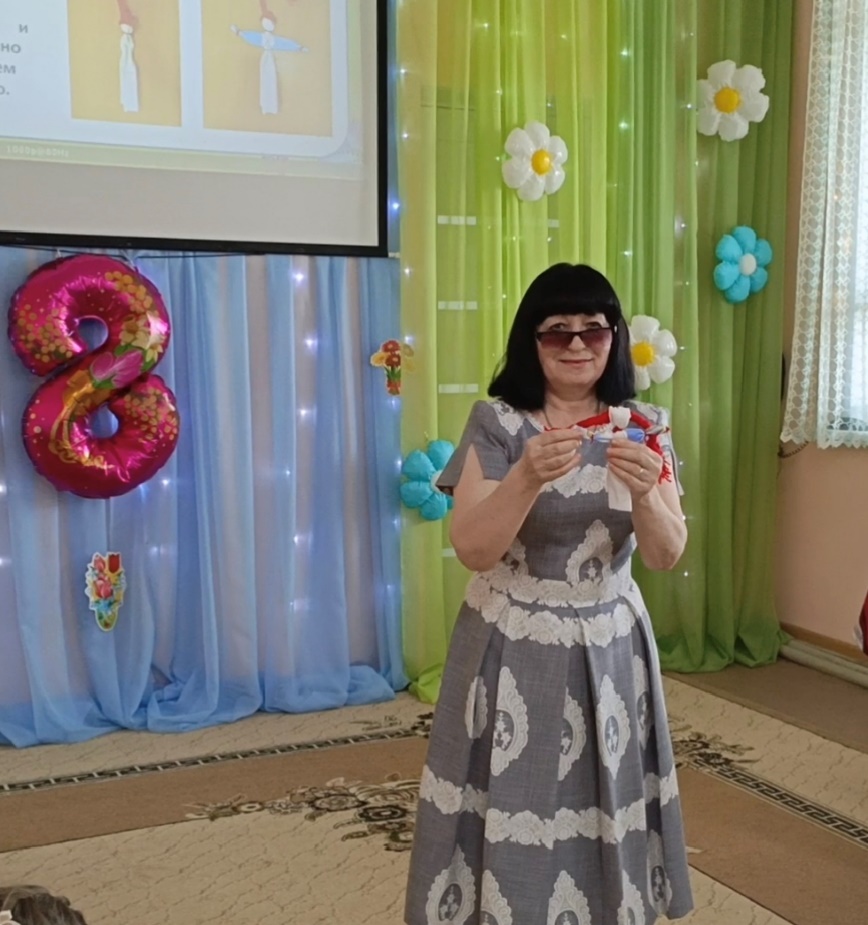 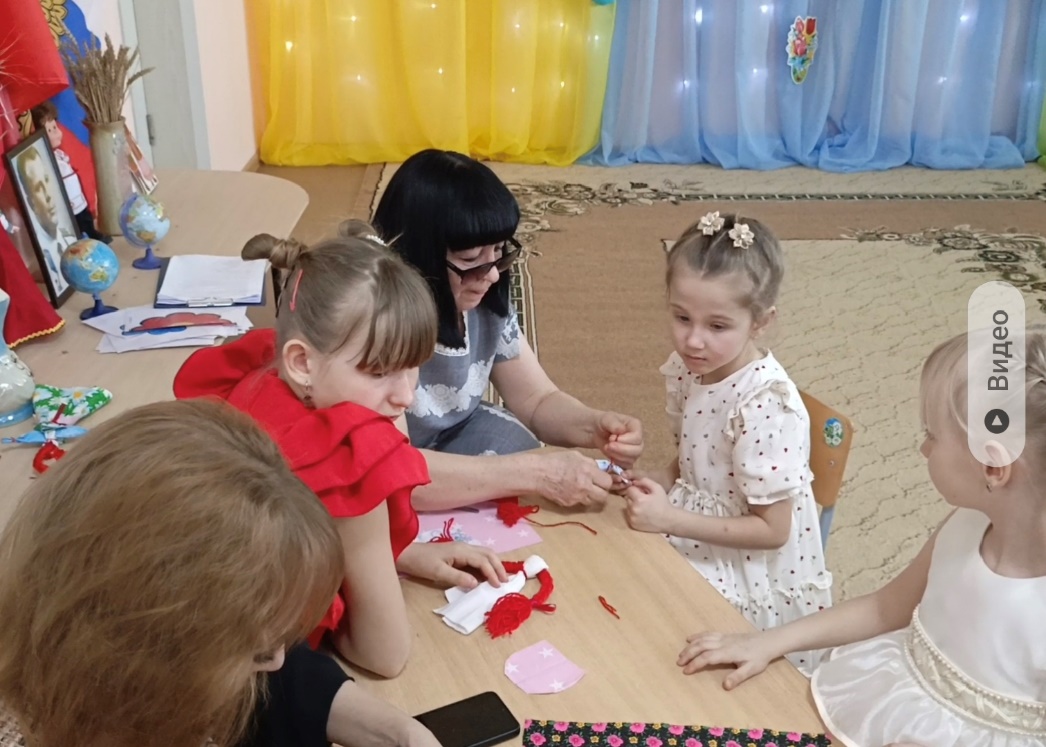 17
Фотоотчёт
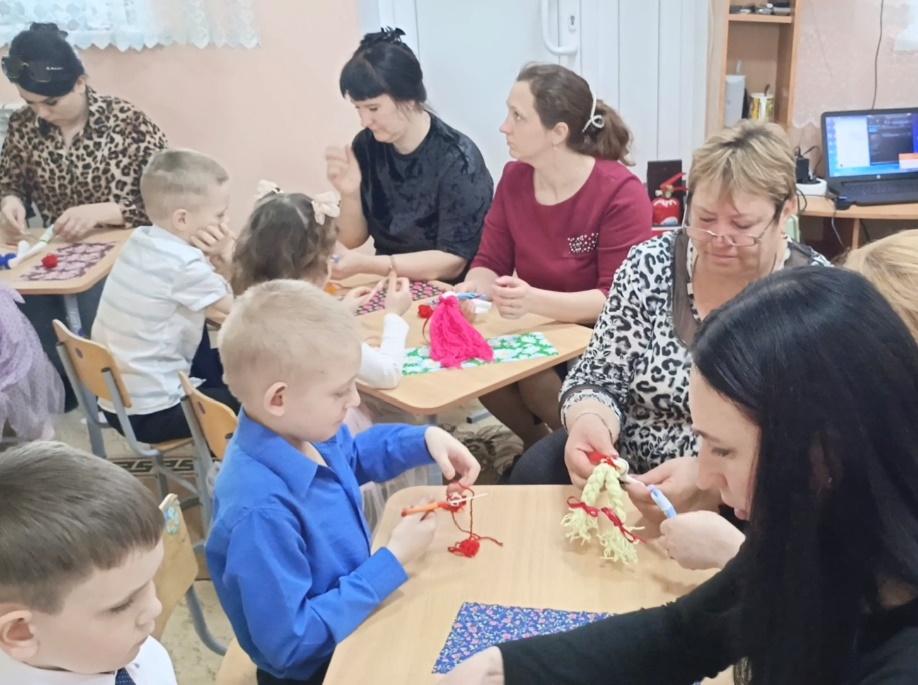 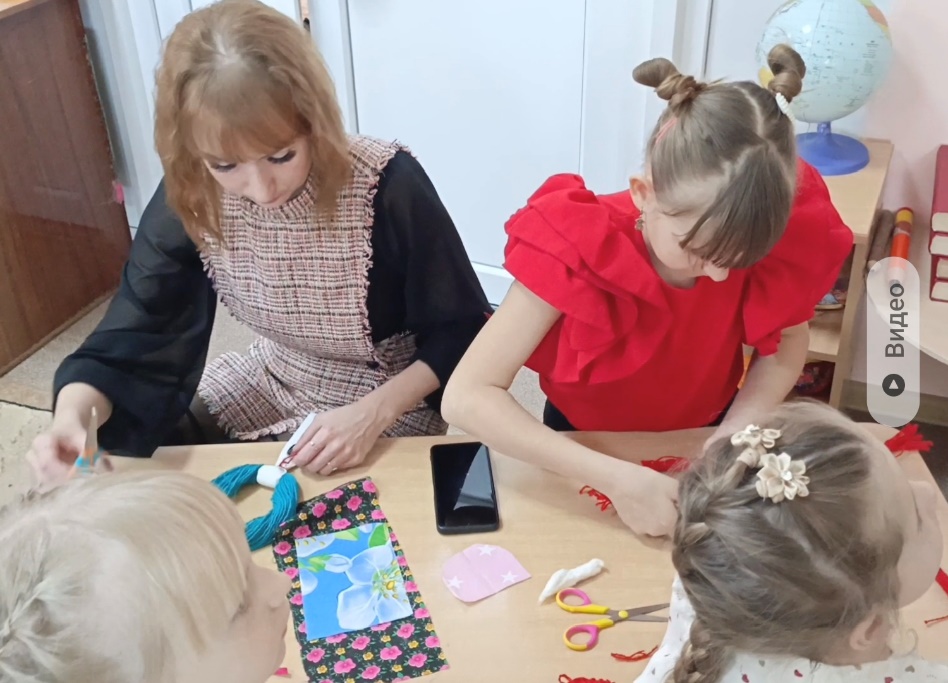 18
Фотоотчёт
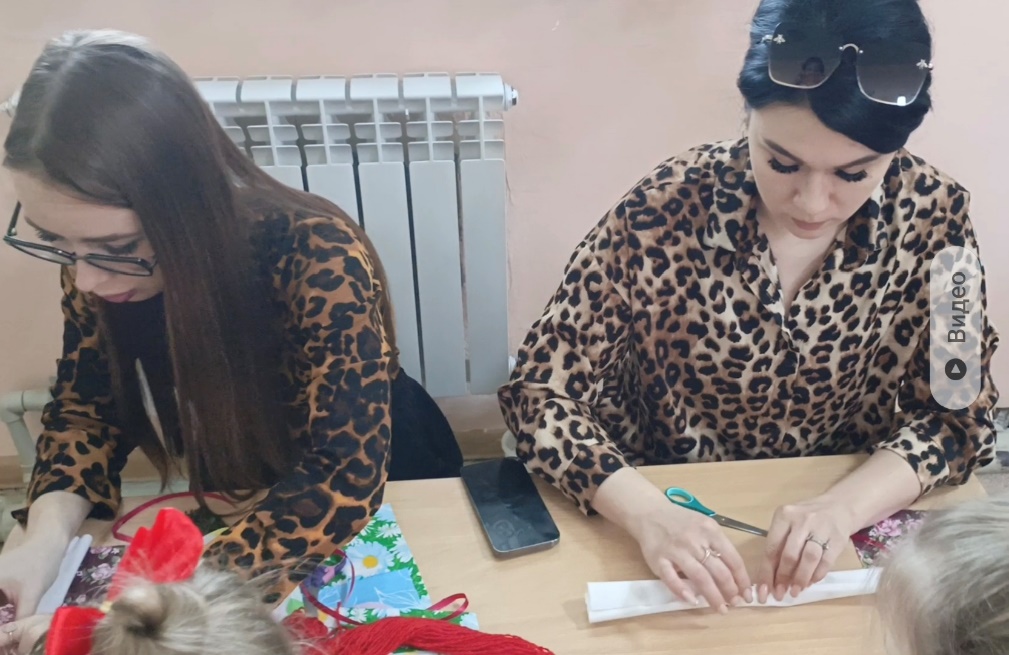 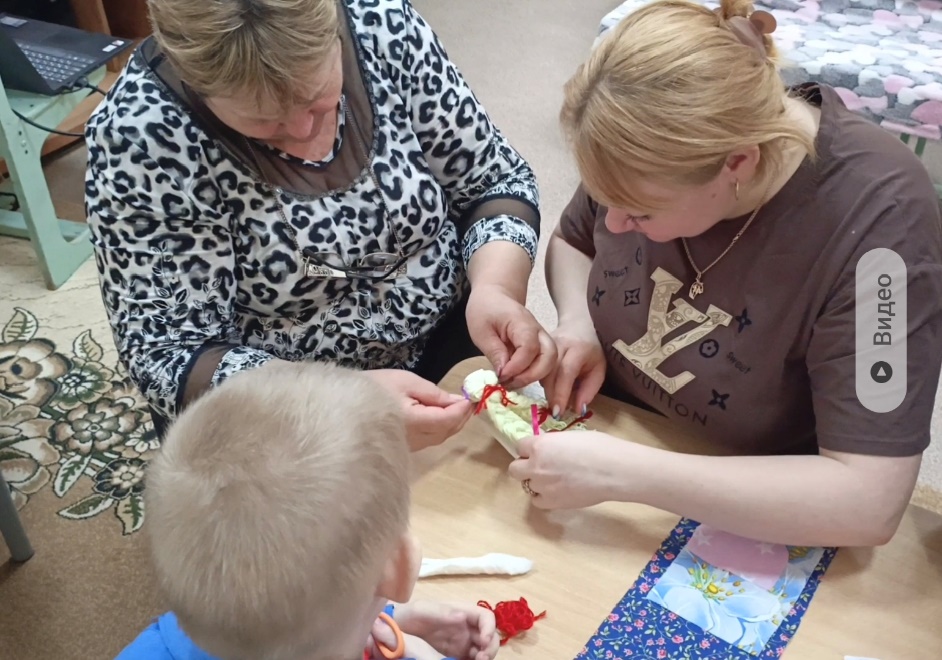 19
Фотоотчёт
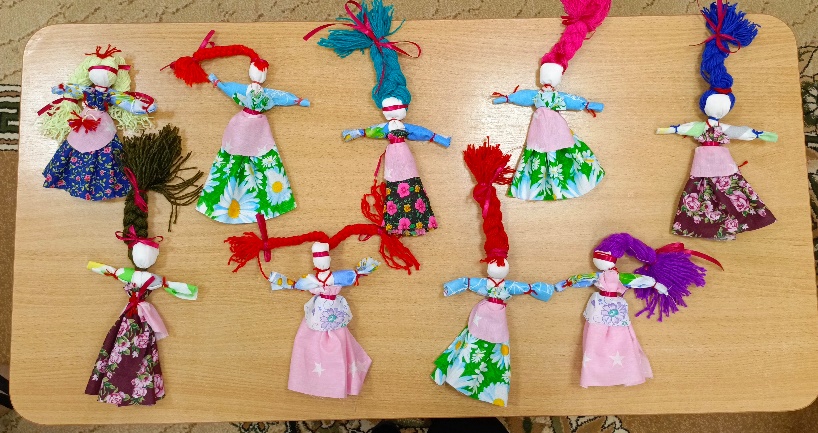 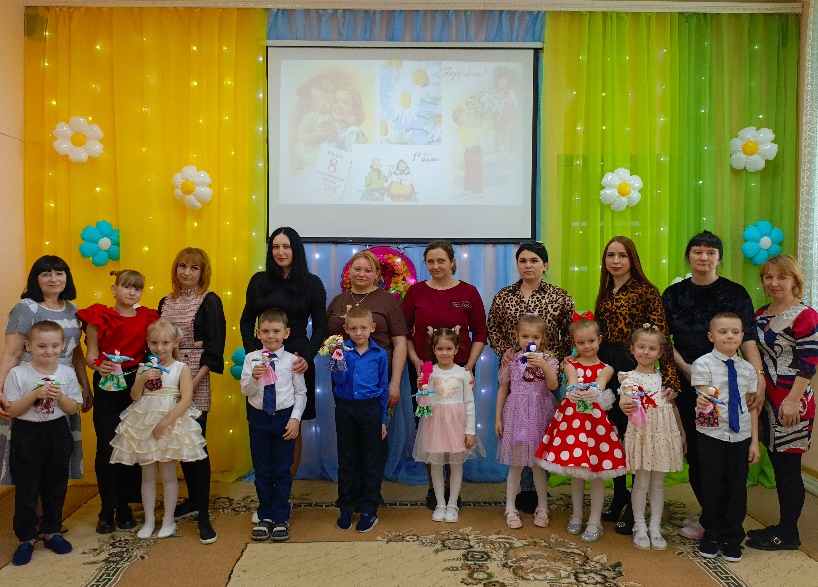 20
Ресурсы
1. все о кукле веснянке: 1 тыс изображений найдено в Яндекс Картинках
2. https://talismano.ru/slavyanskie/kukly/vesnyanka
3. https://nagadali.ru/obereg/kukla-vesnyanka.html
21